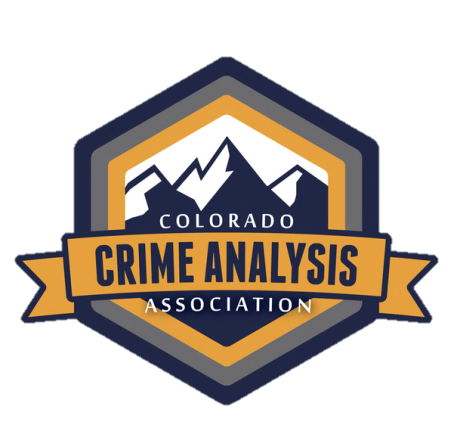 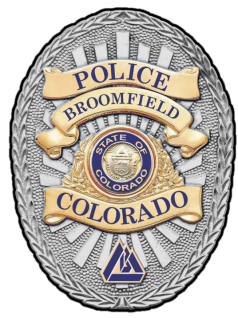 Colorado Crime Analysis Association
MS Access tips and tricks
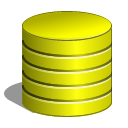 RMS
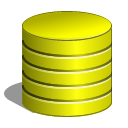 CAD
OpenDataBaseConnectivity
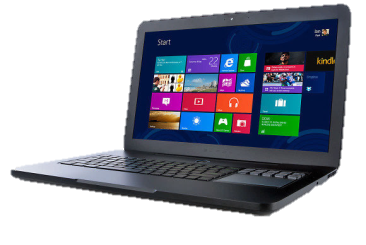 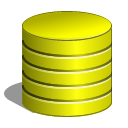 FI
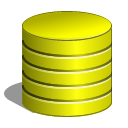 JAIL
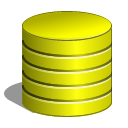 Traffic
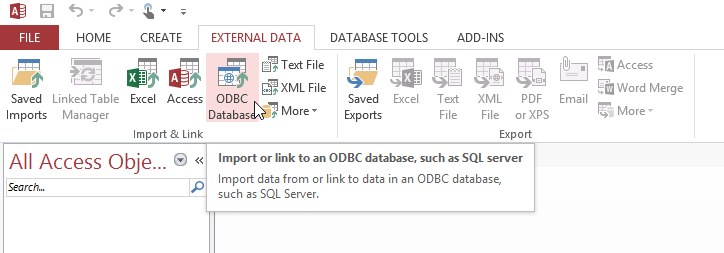 From your database, click on the EXTERNAL DATA tab and select “ODBC Database”.
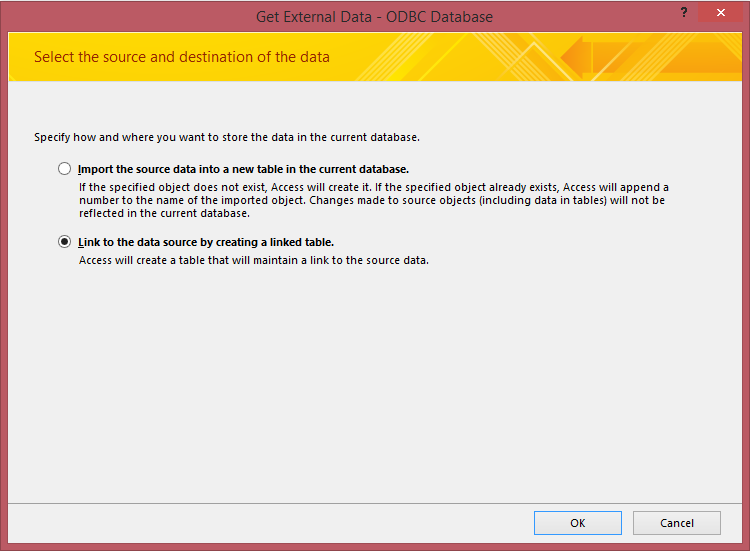 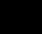 After entering your password you can choose which of your RMS tables you want to connect to.  A data dictionary is useful.
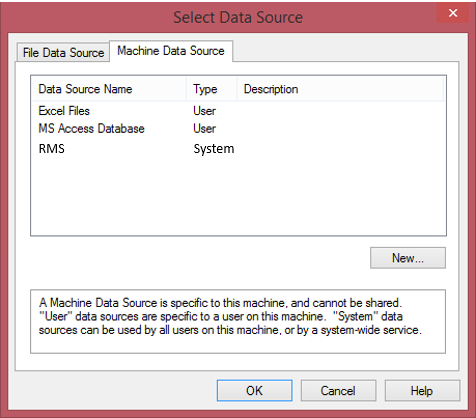 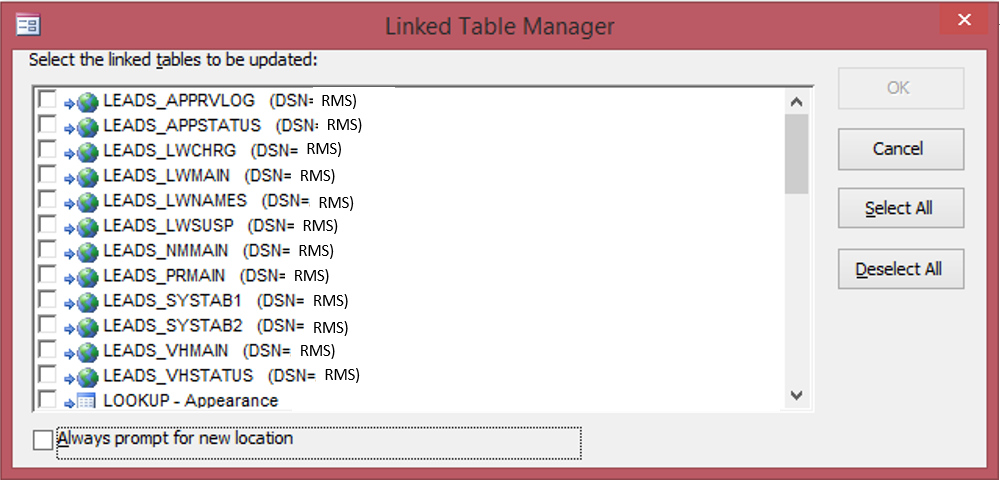 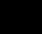 Access components: Tables ~ where data livesForms ~ where you can input data into the tablesQueries ~ where you can retrieve / manipulate dataReports ~ where you can publish your data
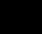 Query Types: Select ~ retrieve and view data setsMake Table ~ make a table out of your selectionAppend ~ add data to an existing tableDelete ~ remove certain recordsCrosstab ~ tabulates based on rows and columns
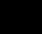 SQL Commands
SQL Snippets
Access queries are most precisely built in Design View.  While some of the functions are predetermined by Access, there is a TON of functionality that can be added through the use of minor SQL commands.  Common commands include:

><		Greater than, less than.
[ ]		Indicated a field within the 		dataset.
()		Separate a data section from a 		command.
Format		Used in a query as a step of data 		manipulation to convert field 		types.
Left		Parse a left section of a field
Mid		Parse a mid-section of a field. 
Right		Parse a right section of a field.
#1/1/1900#		Designates a date.
IIF		“If, then” statement.
Len		Length
Trim		Removes extra spaces.
Val		Formats as a value (number). 
Str		Formats as a string (text).
Now		Indicates today’s date.
&		Used to concatenate.
,		Separates values
/		Divides
*		Multiplies
Sum		Totals a numeric field
“ “		Designates text
Is Null		Blank
Is Not Null		Not Blank
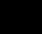 Query Views
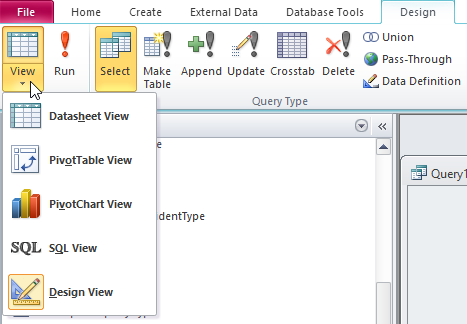 View Data
Tabular
Chart
SQL (savable)
Criteria
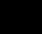 Adding tables to query
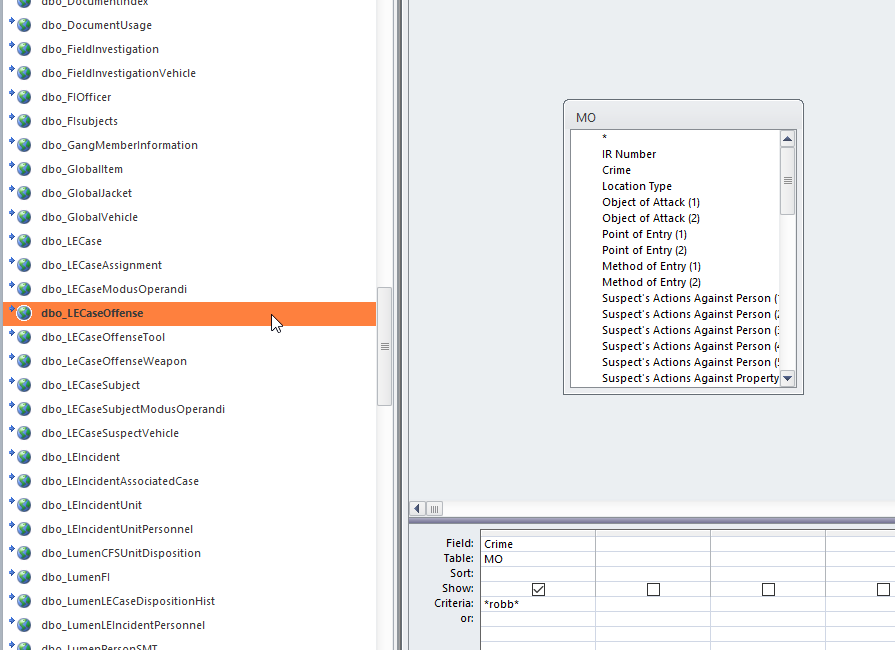 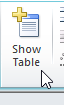 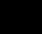 Drag and Drop or click the “Show Table” button
Linking tables
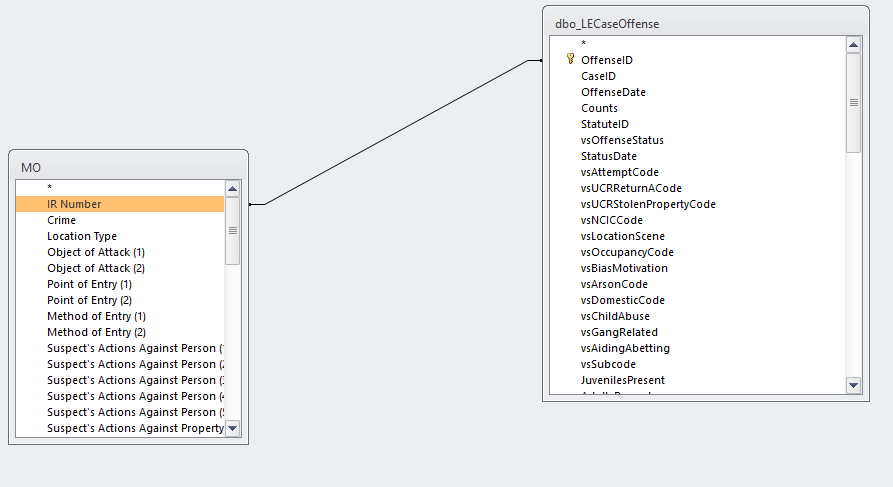 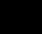 Drag a link between matching fields
Adding Criteria
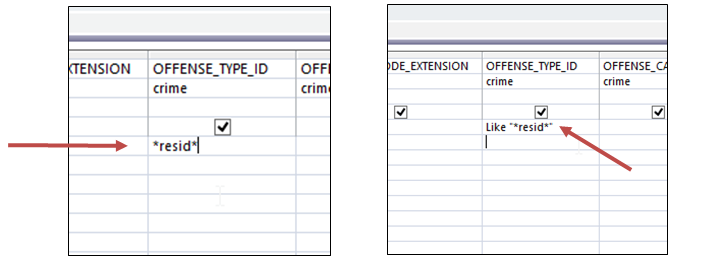 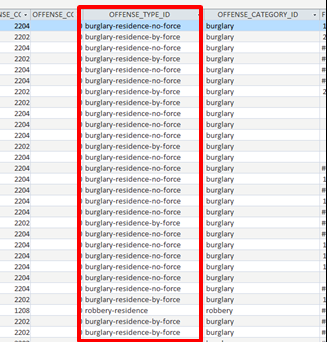 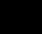 Adding Criteria
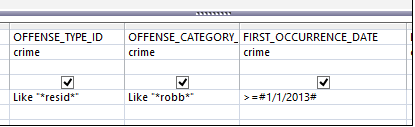 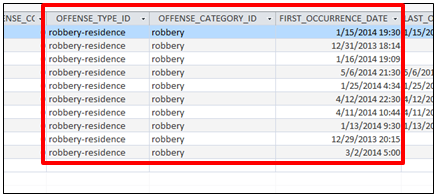 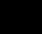 Automating Reports
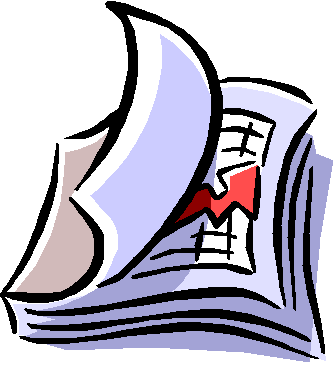 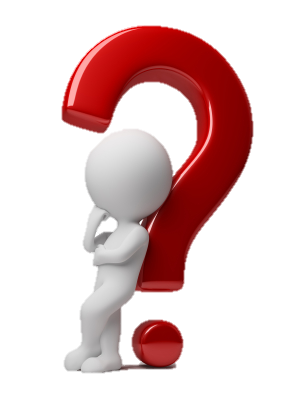 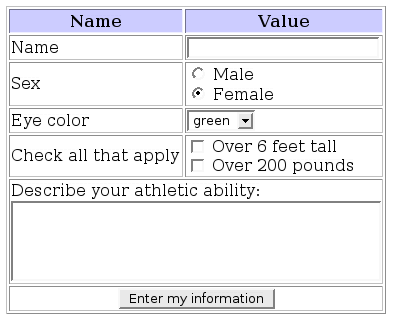 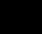 Automating Reports
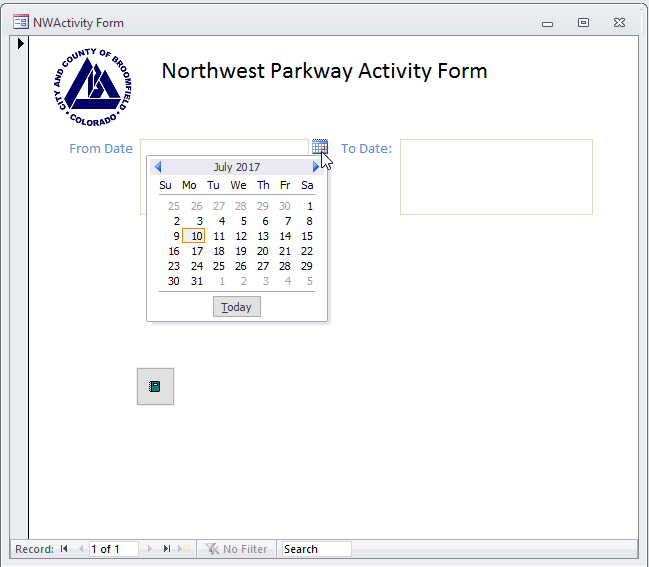 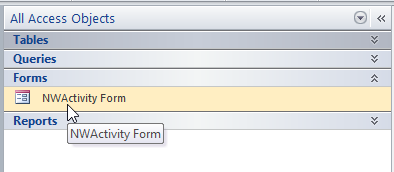 Action Button
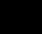 Automating Reports
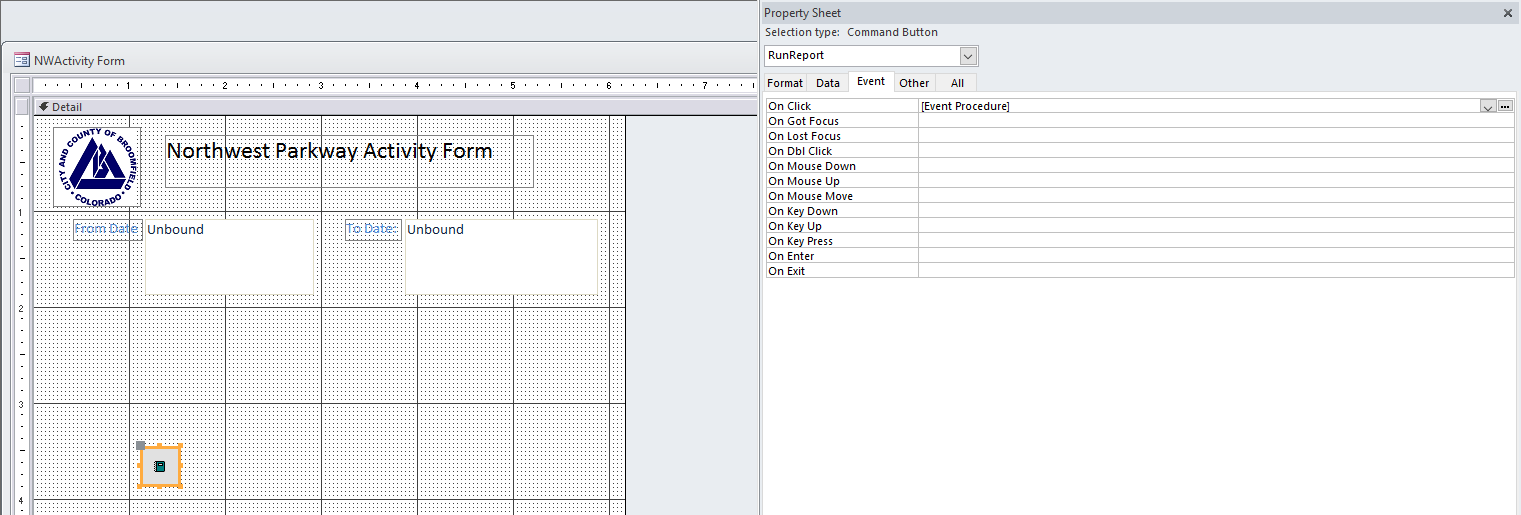 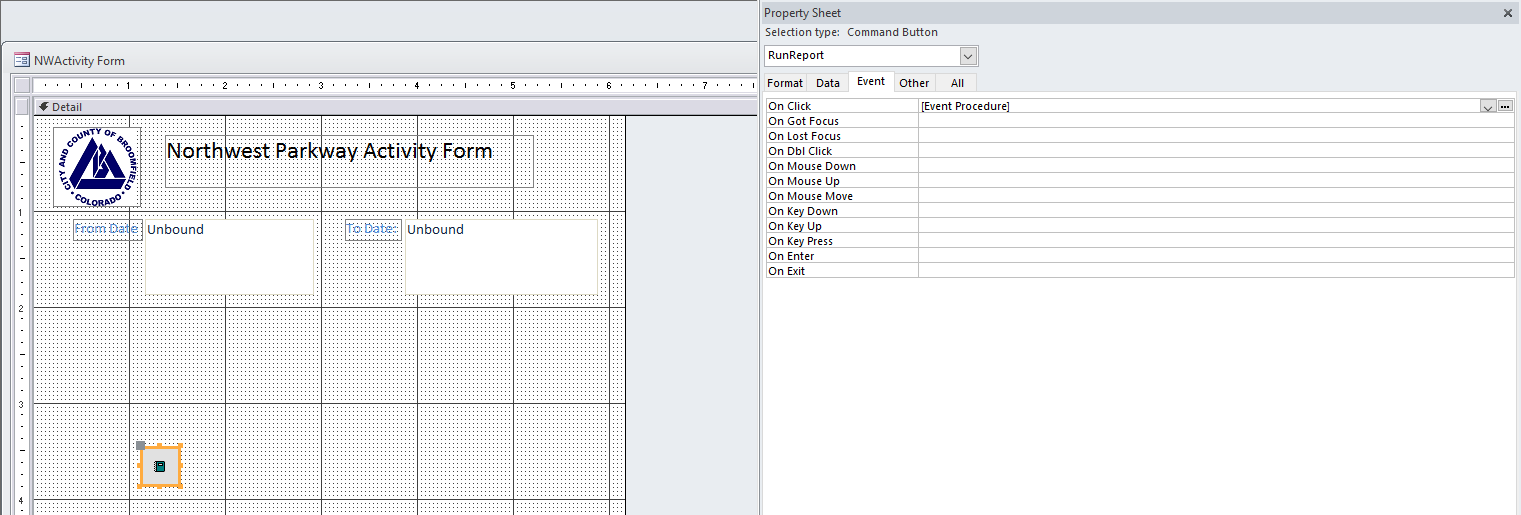 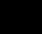 Automating Reports
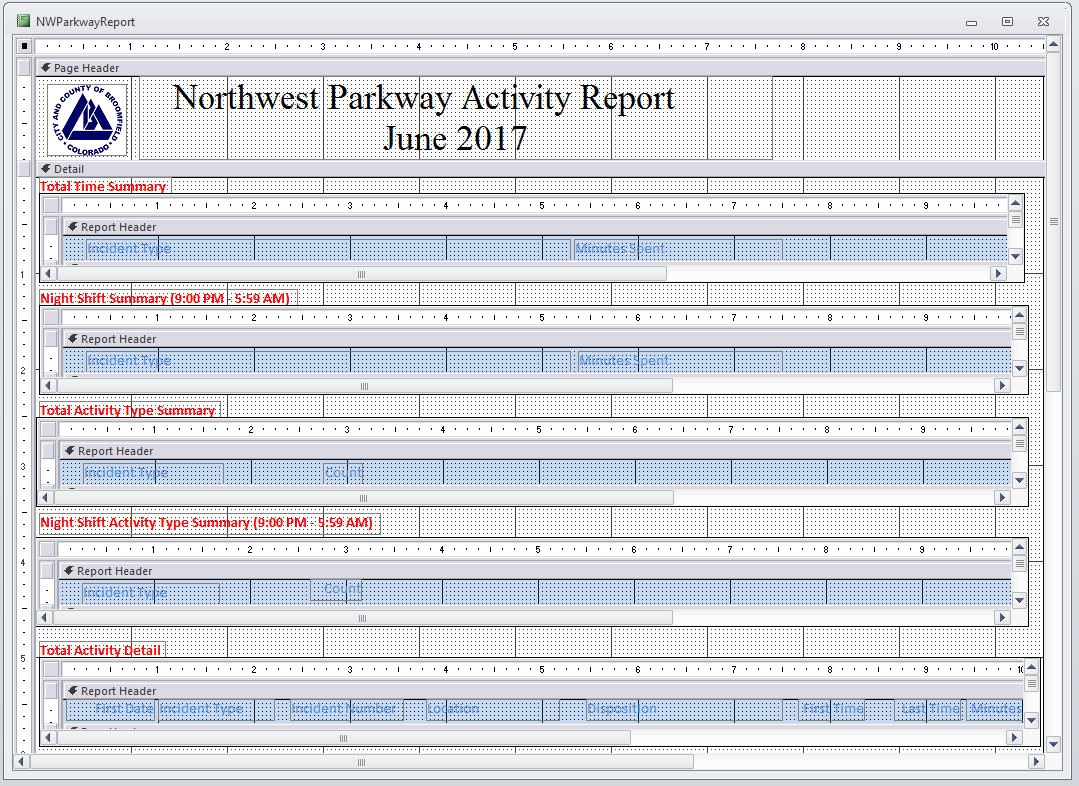 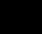 Report can consist of one query, or several sub-reports that are based on different queries.
Automating Reports
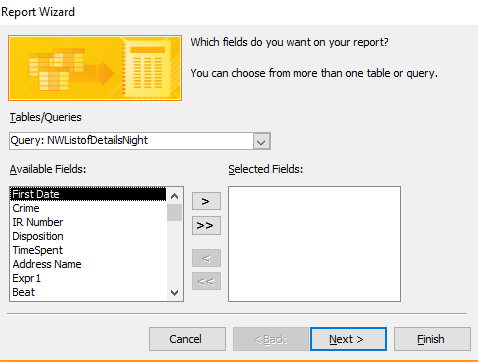 Reports can be written off of queries, so when the report is generated, the query is also run.
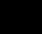 Automating Reports
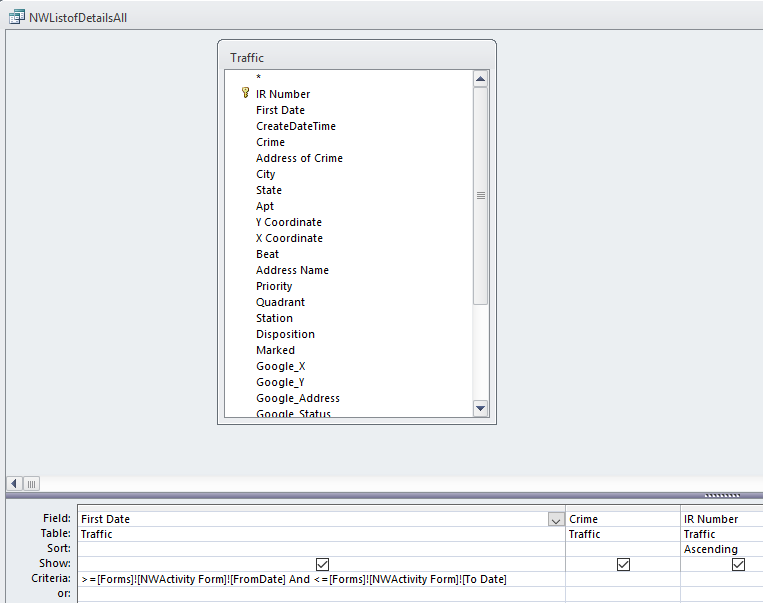 The query criteria is dependent upon the dates (for instance) that are entered in the form.
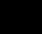 Saving Queries
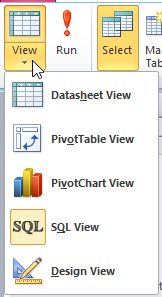 Any query that you have built can be viewed and / or edited in SQL View.  It can also be copied and pasted to a word document for use elsewhere.
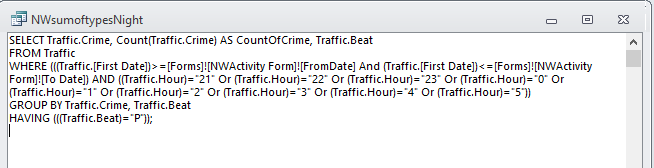 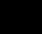 Saving Queries
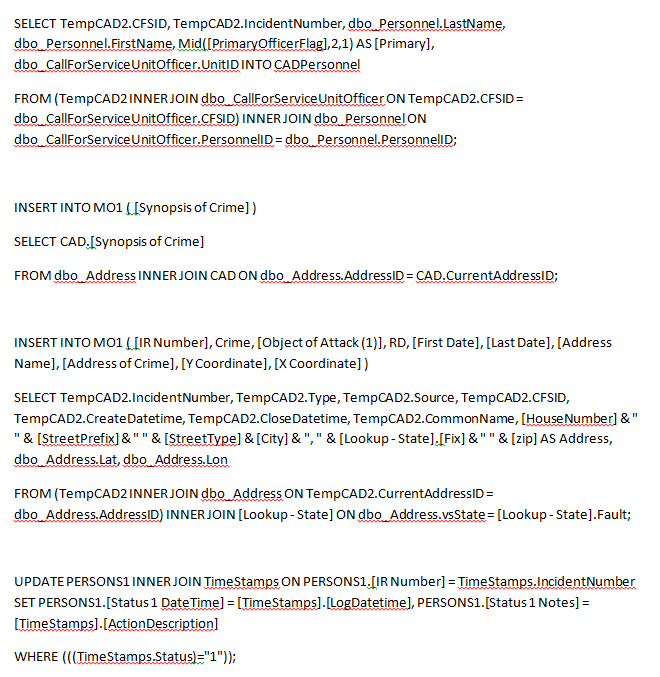 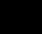